Анализа на песната „Дом голем и светол“ од Александар Поповски
(стр. 108)
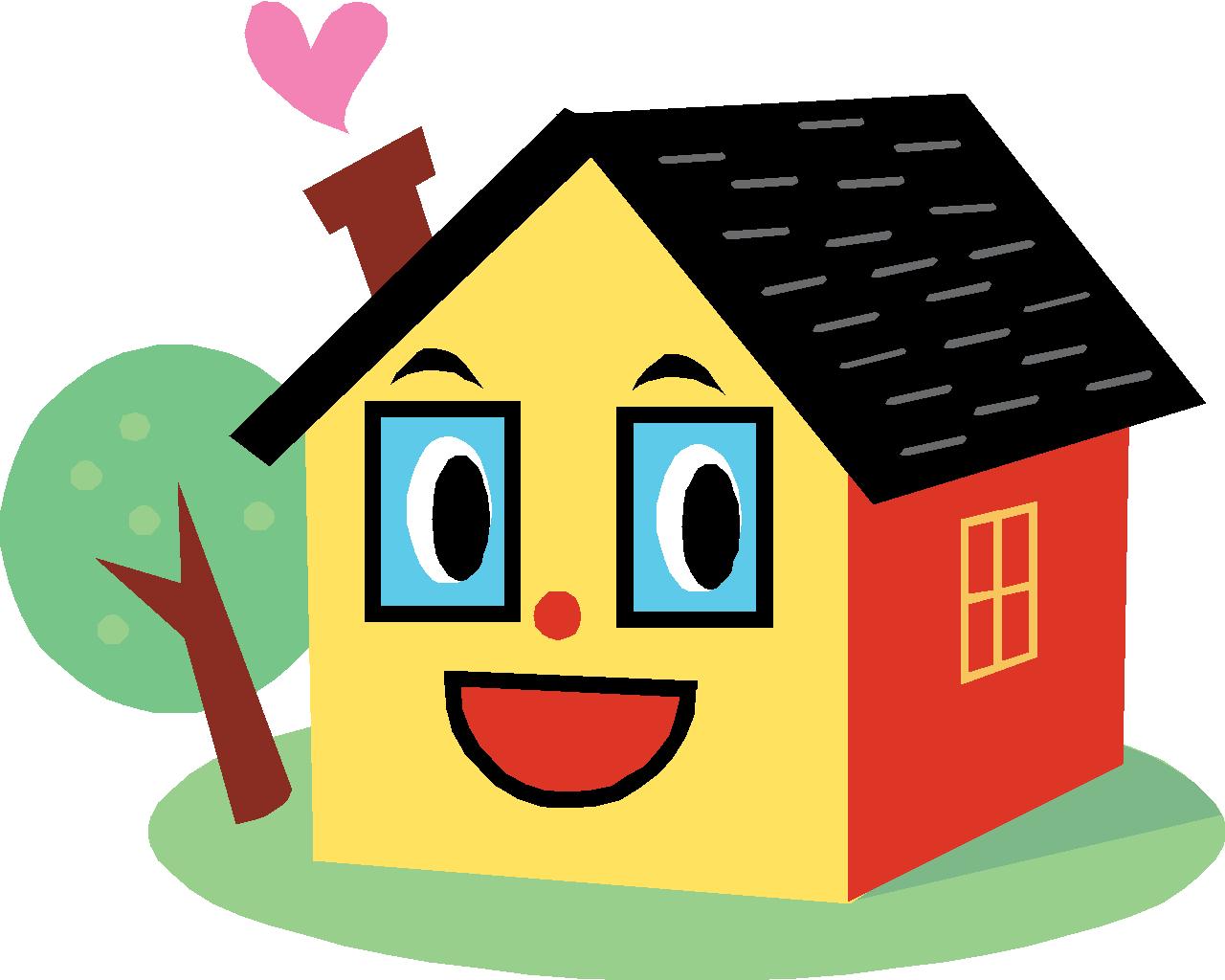 ДОМ ГОЛЕМ И СВЕТОЛ
Дом голем и светол
секаде да има на светов.
Во таков дом треба да шета
секое дете на оваа планета.

Голем дом не се гради
само во големи згради,
ниту се купува на булевари
со златни пари,
ниту го чуваат железните двери
на тие облакодери.
Дом светол не се прави
ако се стават
големи прозорци,
балкони и тераси.

Во таков дом
треба само
песна да се гласи,
детска насмевка да го краси.

Голем и светол дом
може да биде
и трошна барака,
само ако во неа некој некого
братски сака.
Александар Поповски
Помалку познати зборови:
Двери – врати
- Облакодери – високи згради со многу катови. Новите облакодери се карактеризираат со голема површина од стакло.
Прашања:
Што е мотив во песната?
Со еден збор искажи го чувството кое го пробуди оваа песна во тебе?
Дали има рима?
Кои се изразни средства во песната?
Задача (биди креативен)
Напиши песна или состав каде ќе опишеш една своја желба употребувајќи поетски слики и епитети. Насловот смисли го сам. Напишаното вежбај го со изразно читање.
   Доколку сакате може да го поткрепите со цртеж.
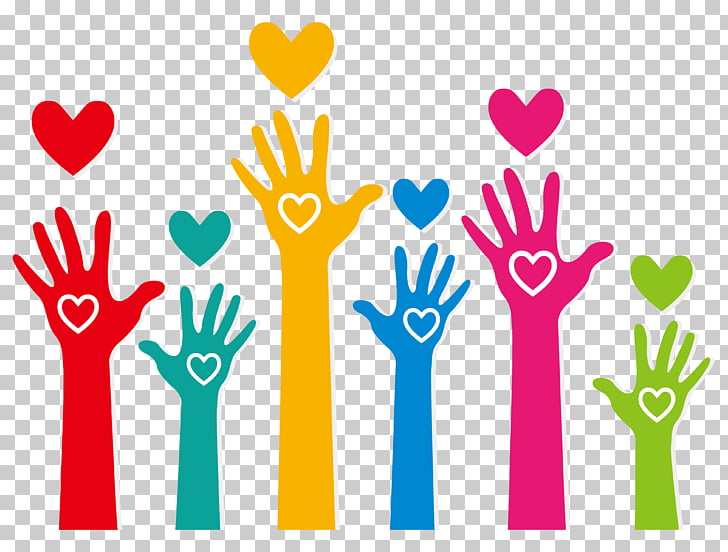 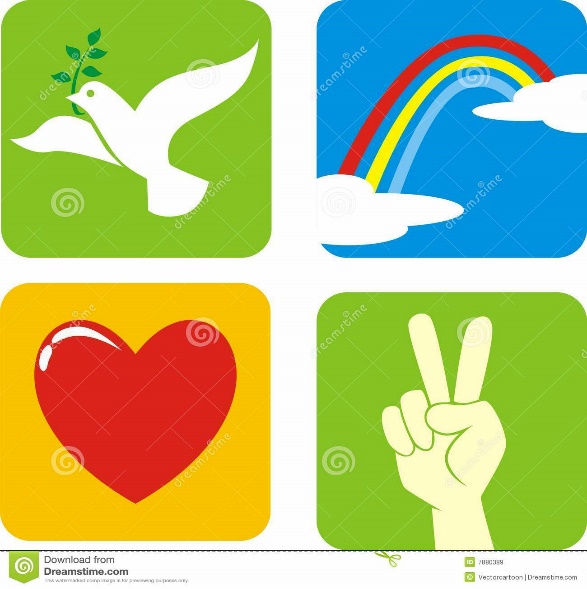 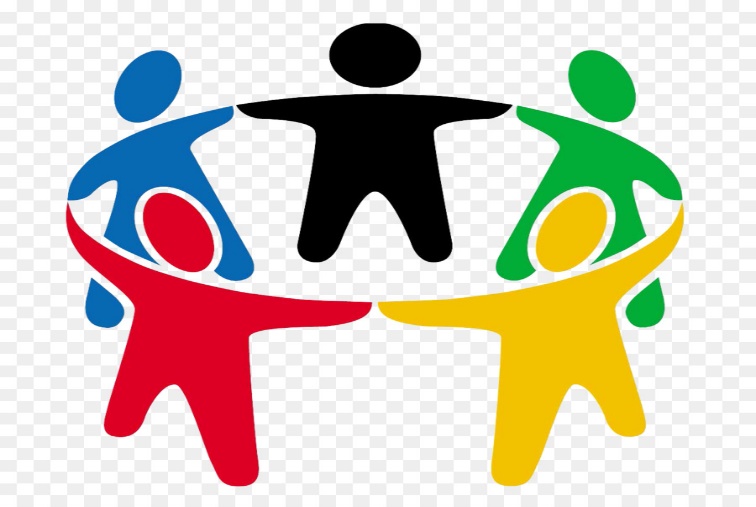